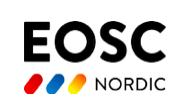 Webinar EOSC NORDIC – STEP 5 on VALUE of FAIR EVALUATORS 
			26 November 2020,   10:00 C26 FEB 8    2021  10:00 CET
BERT MEERMAN
Director
GO FAIR FOUNDATION


b.meerman@gofairfoundation.org
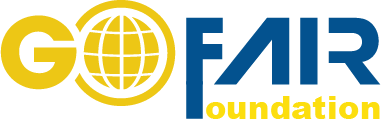 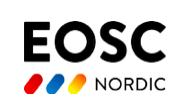 Webinar EOSC NORDIC – STEP 5 on VALUE of FAIR EVALUATORS 
			26 November 2020,   10:00 C26 FEB 8    2021  10:00 CET
FAIR ASSESSMENT PROCESS
APR 2020   -  FAIR-Assessment hackathon  -  Initial exercise

NOV 2020  -  Webinar Step 1 - Focus on PID  

FEB 2021  -    Webinar Step 2 - Focus on Principle F3  /  Split Data-Metadata

APR  2021 -   Webinar Step 3 - Focus on  Generic Metadata

OCT  2021  -  Webinar Step 4 – Focus on Domain Specific Metadata 

 FEB 2022   -  Webinar Step 5 -  Value / Limitations of FAIR Evaluators
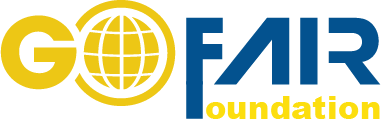 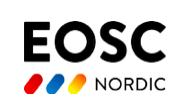 Webinar EOSC NORDIC – STEP 5 on VALUE of FAIR EVALUATORS 
			26 November 2020,   10:00 C26 FEB 8    2021  10:00 CET
MAJOR TAKE-AWAYS from STEP 1-4
FAIR DATA  is NOT equal to “OPEN and FREE DATA “

DATA UNDER THE CONTROL of the DATA-OWNER.

FAIR means : MACHINE ACTIONABILITY   ! 

Importance of COMMUNITIES / DOMAINS on choices.
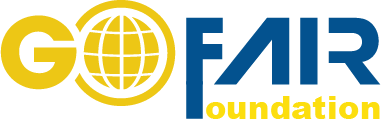 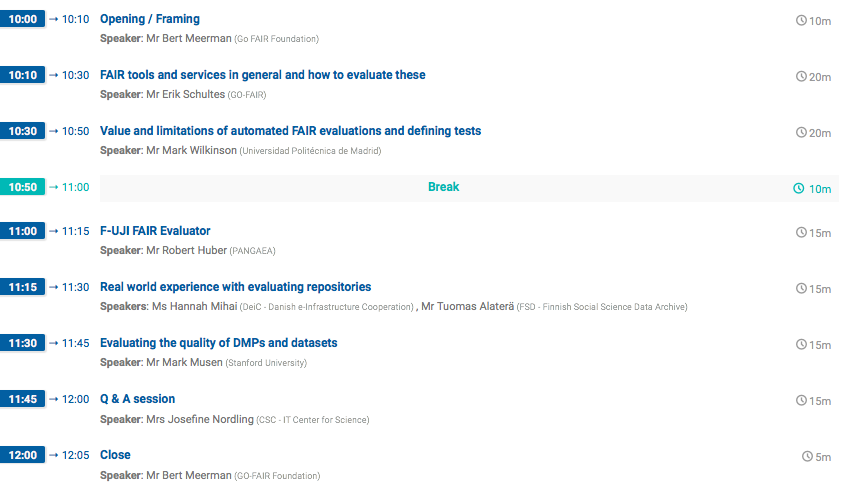 Webinar EOSC NORDIC – STEP 5 on VALUE of FAIR EVALUATORS 
			26 November 2020,   10:00 C26 FEB 8    2021  10:00 CET
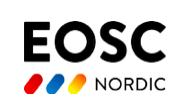 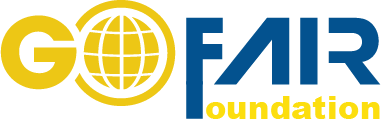 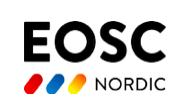 Webinar EOSC NORDIC – STEP 5 on VALUE of FAIR EVALUATORS 
			26 November 2020,   10:00 C26 FEB 8    2021  10:00 CET
THANK YOU
BERT MEERMAN
Director
GO FAIR FOUNDATION


b.meerman@gofairfoundation.org
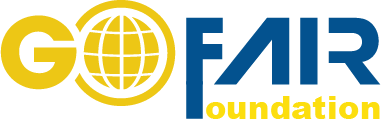